1
Understanding Your Health and Wellness
1
Essential Question
What is the difference between health and wellness?
1.1
Defining Healthand Wellness
Learning Outcomes
After studying this lesson, you will be able to
define the terms health and wellness.
identify the aspects of health and wellness.
describe how the aspects of health are interrelated.
(continued)
Learning Outcomes
After studying this lesson, you will be able to
explain how people in a state ofwell-being generally feel.
summarize the connection between healthcare and wellness.
Health Versus Wellness
Health- Absence of physical illness and disease
Wellness- Balance of all aspects of health-physical, mental and emotional, social
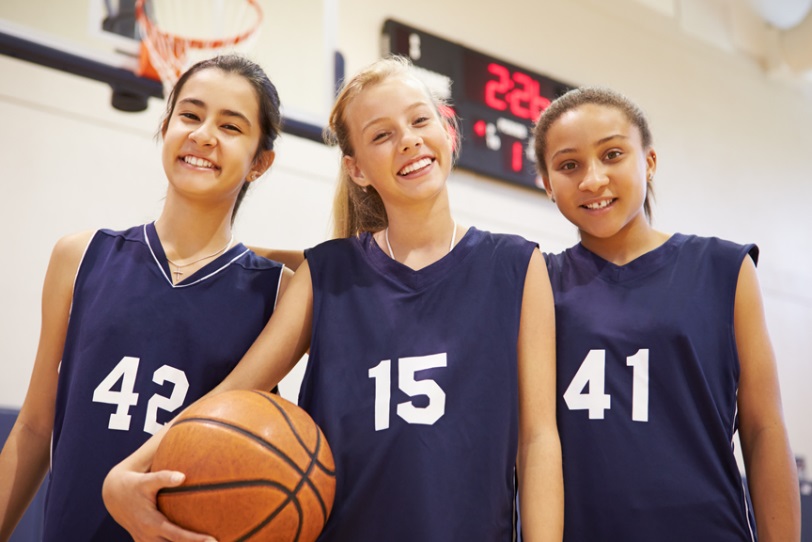 Monkey Business Images/Shutterstock.com
Aspects of Health
Aspects of Health
Physical Health- Aspect of health that refers to how well a person's body functions
It includes having the abilities to
fight off a disease
participate in physical activities
cope with daily stress and aging
recover from an injury
(continued)
Aspects of Health
Mental and Emotional Health- Aspect of health that has to do with a person's thoughts and feelings
Includes:
think clearly and critically
express thoughts and feelings
cope with stress
stay optimistic in negative situations
recognize personal skills
(continued)
Infographic Discussion
Can you think of other ways to maintain good mental and emotional health?
Aspects of Health
Social Health- Aspect of health that involves interacting and getting along with others in positive, healthy ways
It includes havingrelationships thatare enjoyable,supportive, honest,and trusting
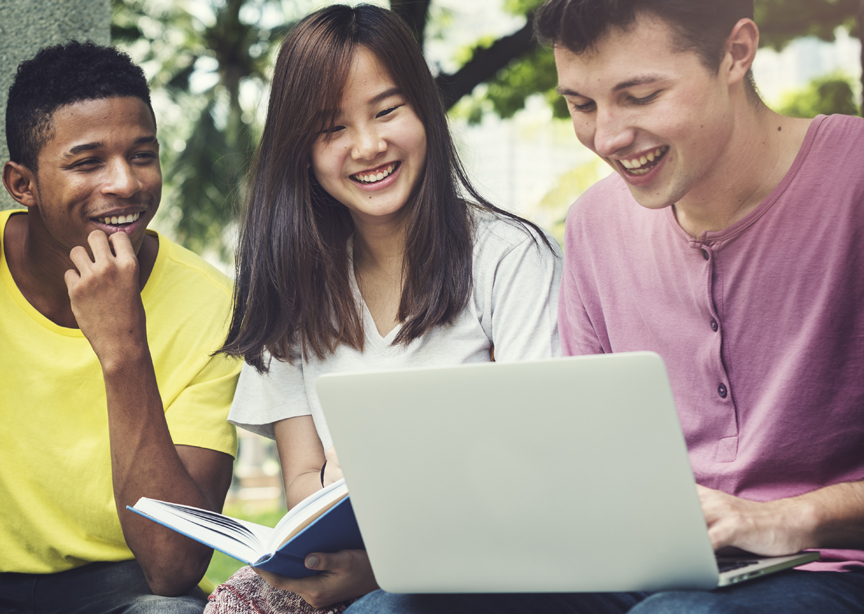 Rawpixel.com/Shutterstock.com
Overall Well-Being
Well-being- State of health and wellness in which people generally feel good about their present conditions
Depends on all three aspects of health
How do I balance my triangle?
The Health Triangle
Interrelatedness of Health
The aspects of health interact with and affect one other
Can be positiveor negative
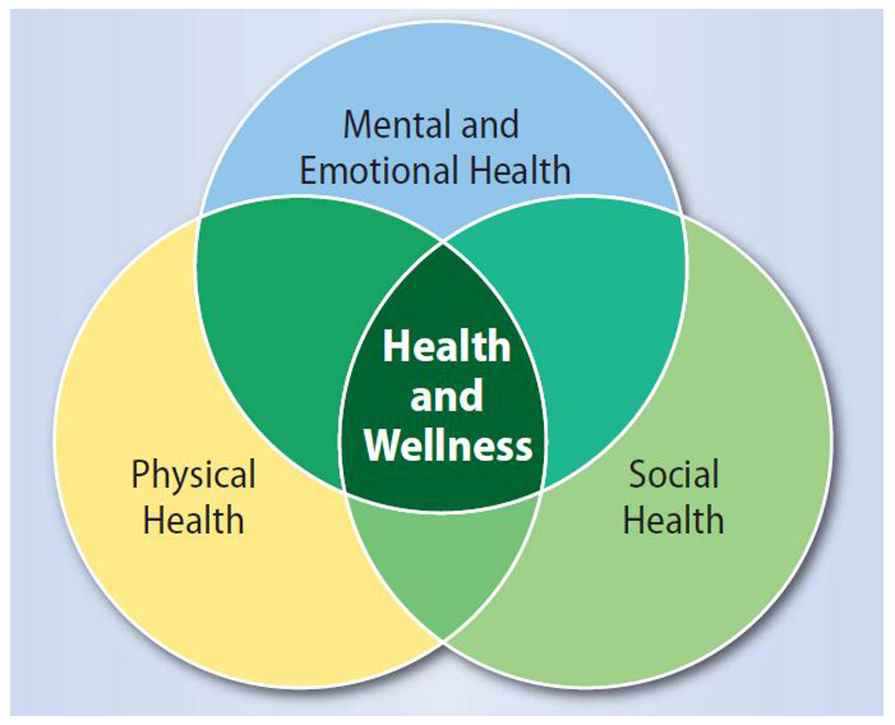 Wellness and Healthcare
Healthcare- Treatment and prevention of illnesses, injuries, or diseases to improve wellness
This includes preventive healthcare- Going to the doctor when you are well to help you stay healthy
People typically see their primary care physician- Regular doctor who provides checkups, screenings, treatments, and prescriptions - for routine checkups
Lesson Review
A balance of all aspects of health is called _____.
wellness
The ability to fight off illness is part of which aspect of health?
physical health
1.2
Recognizing Factors That Affect Healthand Wellness
Learning Outcomes
After studying this lesson, you will be able to
identify factors that can increase or reduce your level of health and wellness.
describe actions you can take to help prevent genetically linked diseases and disorders.
(continued)
Learning Outcomes
After studying this lesson, you will be able to
give examples of risk factors within a person’s physical, social, and economic environments.
evaluate how the lifestyle choices you make now can affect your health and wellness in the future.
Health and Wellness Spectrum
Risk Factors forHealth and Wellness
Risk factors- Aspects of people's lives that increase the chances that they will develop a disease or disorder
Types of risk factors include
genetic risk factors
environmental risk factors (physical, social, or economic)
lifestyle risk factors
Genetic Risk Factors
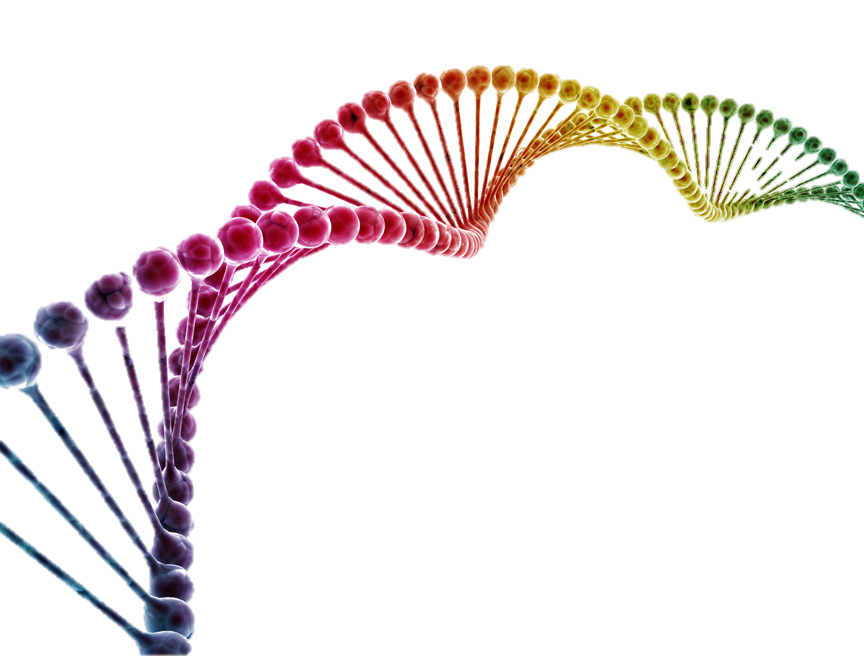 Your genes can put you at risk for developing certain diseases
Genes- Segments of DNA that determine the structure and function of a person's cells and affect his or her development, personality, and health
To determine genetic risk factors, a doctor studies a person’s family history
-Record of a disease's 
presence and impact within
 a family
Jezper/Shutterstock.com
Environmental Risk Factors
Environment- Circumstances, objects, or conditions that surround a person in everyday life
Every environment has risk factors that can affect health and wellness
(continued)
Environmental Risk Factors
Physical Environment- Places where a person spends his or her time, such as school, home, or workplace; the region in which a person lives; the air a person breathes; and the water a person drinks
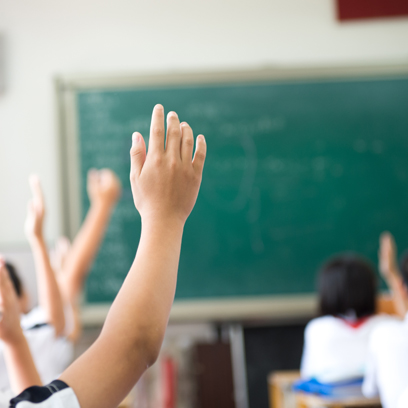 (continued)
hxdbzxy/Shutterstock.com
Environmental Risk Factors
Social Environment- People with whom a person interacts, such as family members, friends, peers, teachers, coaches, neighbors, and coworkers
Peers- People who are 
similar in age to one 
another
Culture- Beliefs, values, 
customs, and arts of a group of people
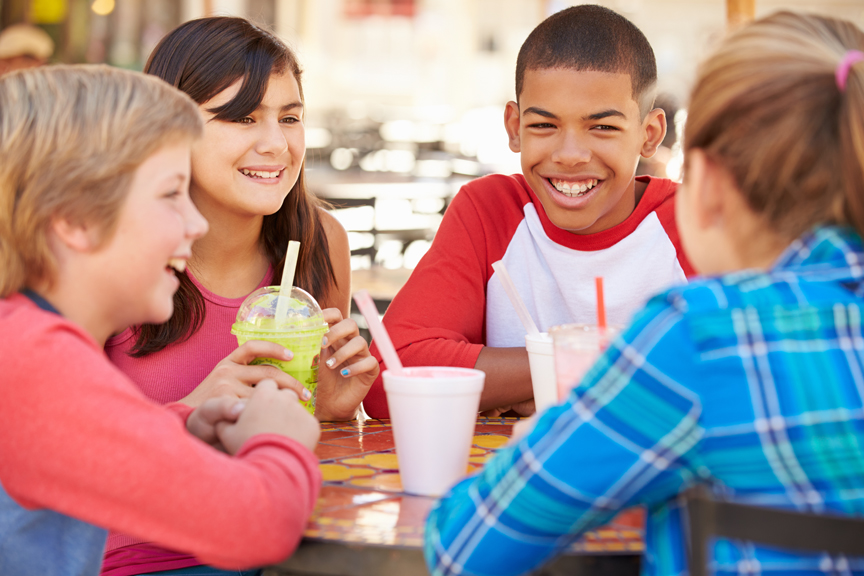 (continued)
Monkey Business Images/Shutterstock.com
Environmental Risk Factors
Economic environment- Person's level of education and income level 
Includes:
your level of education
your income level
Higher income andhigher educationare linked tobetter health
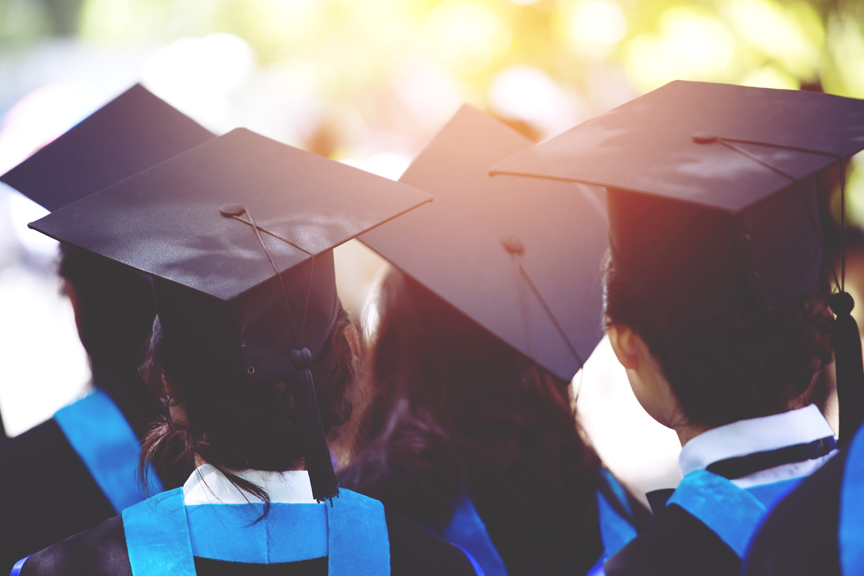 fongbeerredhot/Shutterstock.com
Lifestyle Risk Factors
Lifestyle behaviors can become risk factors for illness or disease
They can have short-term and long-term effects on health
Lack of sleep impacts health immediately
Over time, sun damage increases the risk of developing skin cancer
Health Alert!
Some examples of lifestyle decisions that are risk factors include
Infographic Discussion
What other habits can cause risk factors for your health and wellness?
Lesson Review
How does a doctor determine a person’s genetic risk factors?
by studying a person’s family history
A person’s culture is part of his or her _____ environment.
social
1.3
Building Skills for Health and Wellness
Learning Outcomes
After studying this lesson, you will be able to
demonstrate decision-making andgoal-setting skills.
describe how refusal skills help people avoid unhealthy behaviors.
(continued)
Learning Outcomes
After studying this lesson, you will be able to
identify conflict management strategies.
demonstrate how to access and evaluate health-related information.
explain how to communicate about health topics.
Making Healthy Decisions
Decision-making skills- Tools a person uses to make good choices about health and wellness
Choices are influenced by a person’s needs, wants, values, and priorities
Options for approaching a decision
Collaborate- Work together- to get a new perspective
Ask advice from family or friends
Skills Check
The decision-making process
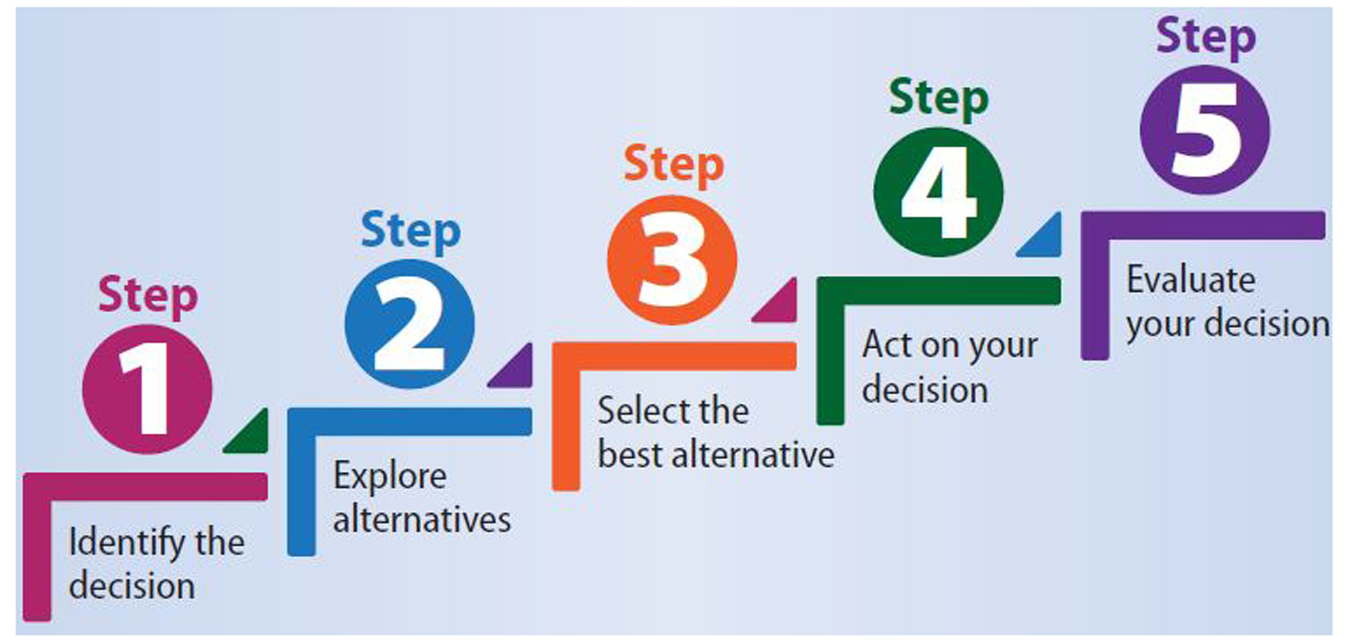 Setting and Reaching Goals
Goal- Plan of action that will guide someone in achieving something he or she wants to reach
Often involves adopting, maintaining, or improving a health practice
Are different for each person
Effective goals are SMART goals- Plan of action that is specific, measurable, achievable, relevant, and timely
Skills Check
Making SMART goals
Using Refusal Skills
Refusal skills- Strategies you can use to stand up to pressures and influences that want you to engage in unhealthy behaviors
These help people maintain their goals, values, and health
Skills Check
Tips for resisting pressure
Resolving Conflicts
Conflict is a normal part of life
Allows someone to see another point of view and can help build relationships
Unhealthy conflict can cause stress and put strain on relationships
Conflict resolution skills- Strategies that can help you deal with arguments in a positive, respectful way to promote healthy relationships
Think About It…
List an example of a healthy conflict.
How can this conflict become unhealthy?
Skills Check
Steps for resolving a conflict
Skills Check
Resolving Conflicts
In some cases, a conflict is too serious or too difficult to manage alone
Mediator- Neutral third party who helps resolve conflicts by listening carefully to each person's point of view
During mediation, the mediator shares each perspective and helps both parties reach an agreement- Method of resolving conflict that involves a third, neutral party
Accessing and EvaluatingHealth Information
Health literacy- Person's ability to locate, interpret, and apply information as it relates to his or her health
analyzing health claims in advertisements
determining which health product or service is the best option
locating reliable Internet information
Skills Check
Identifying reliable information
Evaluating Health Websites
Communicating About Health
Taking charge of your health includes actively advocating for health



To advocate is to support or recommend something publicly
Lesson Review
What are the five parts of SMART goals?
specific, measurable, achievable, relevant, and timely
Using a neutral third party to resolve difficult conflicts is called _____.
mediation
(continued)
Lesson Review
_____-based information has been tested, which makes it reliable.
Science
What is the term that means to publicly support or recommend something?
advocate